PRELIMINARY
Studies on Activation in the ATLAS cavern with MPX Detectors
Benedikt Bergmann 
 Institute of Experimental and Applied Physics, Czech Technical University in Prague, Czech Republic

On behalf of the ATLAS  MPX detector group
Nedaa Asbah2 , Petr Beneš1 ,Bartoloměj Biskup1, 
Jan Jakůbek1, Claude Leroy2, Stanislav Pospíšil1, 
Jaroslav Šolc1, André Sopczak1, Vít Sopko1, 
Paul Soueid2, Michal Suk1, Daniel Tureček1, 
Zdeněk Vykydal1

 1  IEAP CTU Prague, Czech Republic —  2  Université de Montréal, Canada

Dresden 07/03/2013
Overview
The ATLAS MPX-detector network
Method of studying the activation (example MPX01)
Overview over results for different detectors
Summary
07/03/2013
Benedikt Bergmann - DPG Tagung Dresden
2
The ATLAS MPX detector network – Devices
Medipix 2 ASIC with 300µm Silicon layer
256 x 256 pixel
Pixel pitch 55 µm

Converter foils:
6Li(n,α)3H: thermal neutrons
recoiled protons below PE: fast neutrons
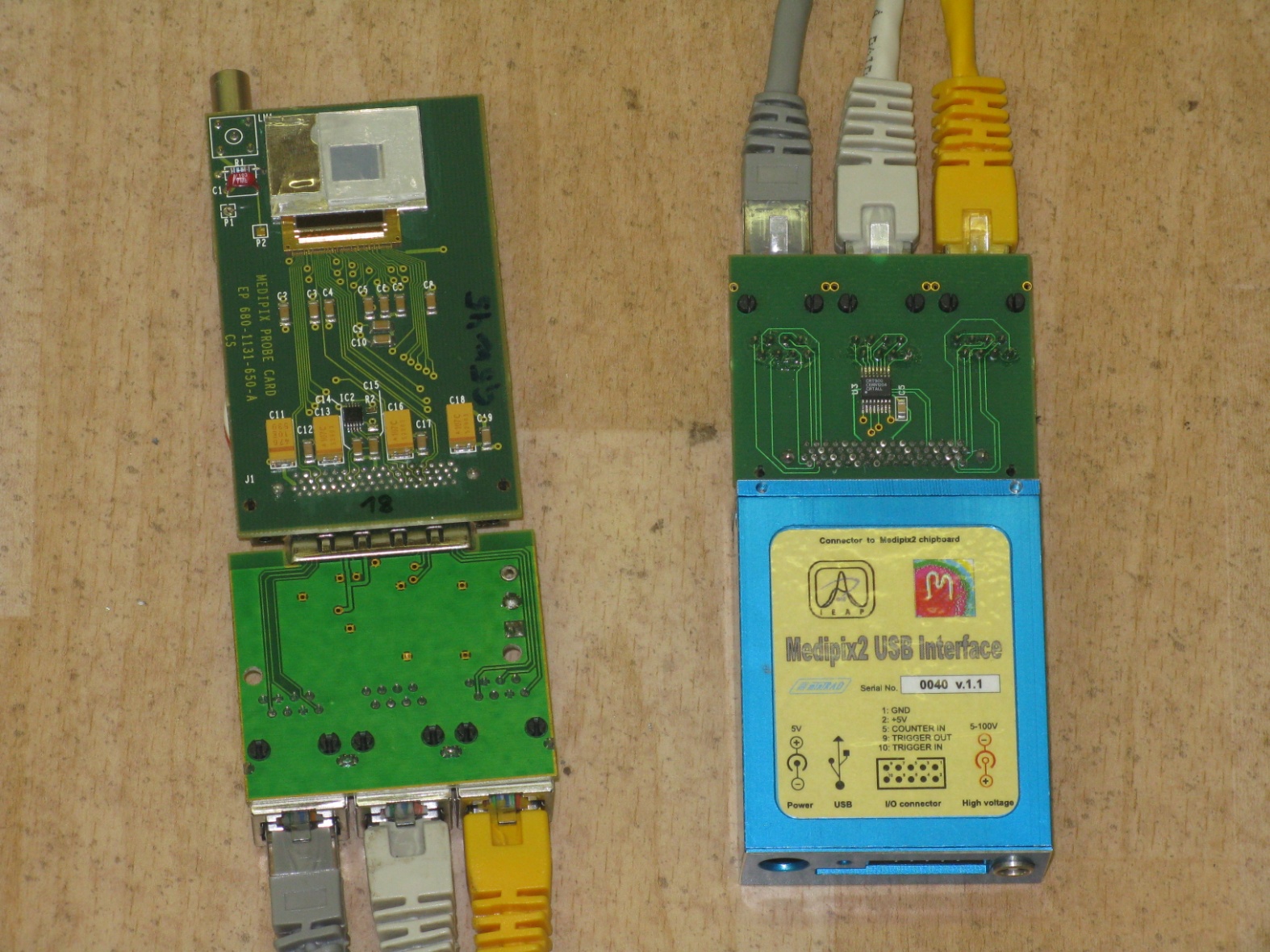 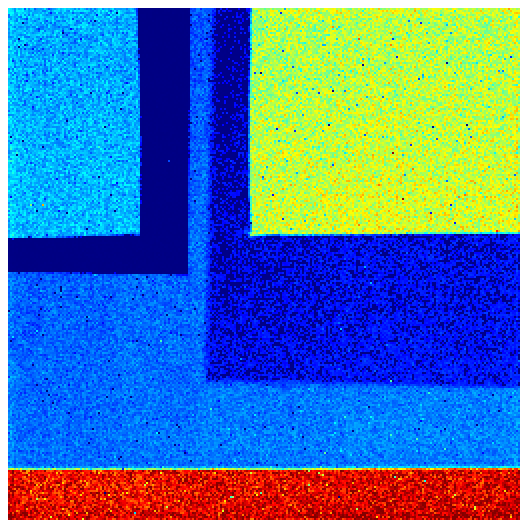 LiF
PE
PE + Al
Al
Uncovered
07/03/2013
Benedikt Bergmann - DPG Tagung Dresden
3
The ATLAS MPX detector network – detected particle types
Efficiencies (for noncharged particles reduced by the conversion efficiency to detectable charged particles and geometry factors):
 Charged particles (above 8 keV): 100%
 X-rays (10 keV): ~80%
 Gamma-rays (above 1 MeV): ~0.1%
 Thermal neutrons (energy < 0.5 eV): ~1%
 Fast neutrons (MeV range): ~0.1%

Device lifetime: 
Expected to withstand up to 1013 n/cm2
Before installation: tested up to 1.5x1012 n/cm2
Current integral number of high energy transfer particles (HETP) impinging on MPX01: 2x1010 HETP/cm2
07/03/2013
Benedikt Bergmann - DPG Tagung Dresden
4
The ATLAS MPX detector network – MPX positions
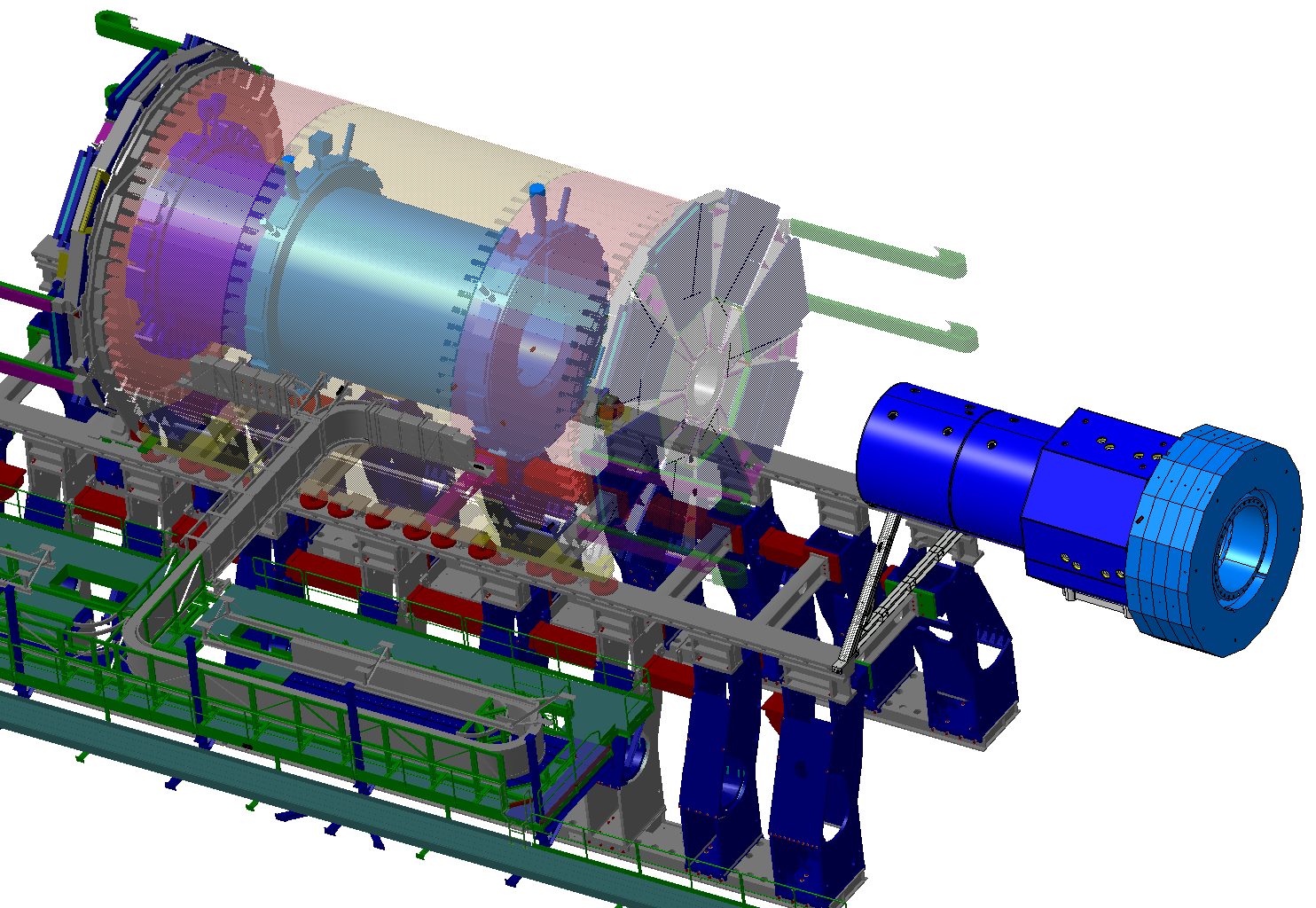 M1
M14
M7
M3
M13
M9
M4
M2
M5
M8
M6
M15
M12
M10
M11
Side A
07/03/2013
Benedikt Bergmann - DPG Tagung Dresden
5
[Speaker Notes: Coordinates with respect to the beam line!]
Count rate at MPX01 site during and after collisions
Activation of surrounding material during collisions in the ATLAS detector
Luminosity monitoring with MPX devices: Background contribution
Dosimetric aspect: What is the time dependency of the ambient dose equivalent rate after the collisions?
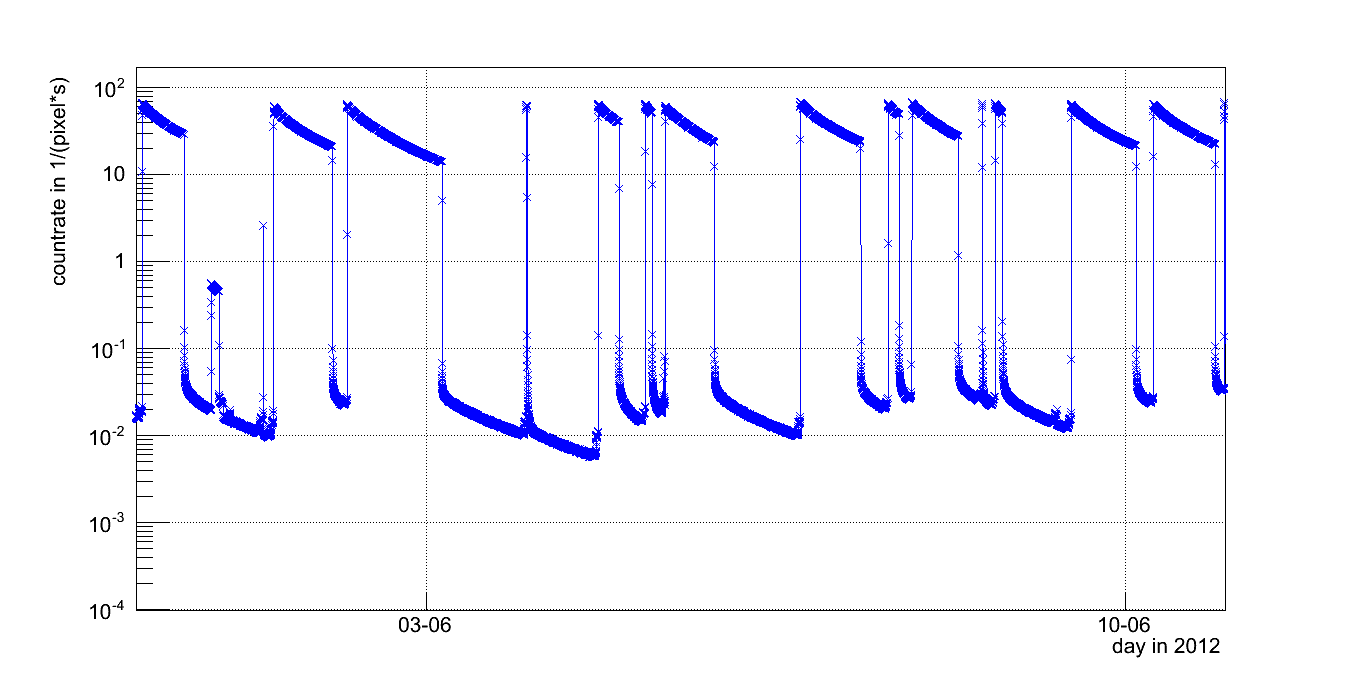 pp-collision region
07/03/2013
Benedikt Bergmann - DPG Tagung Dresden
6
[Speaker Notes: Collision period after collision period! Zoom into collision period then this plot and zoom ohter region!]
Count rates of the whole inves-tigated period (March – Dec 2012)
Especially to determine the components with long half lifes it is necessary to use as long period as possible
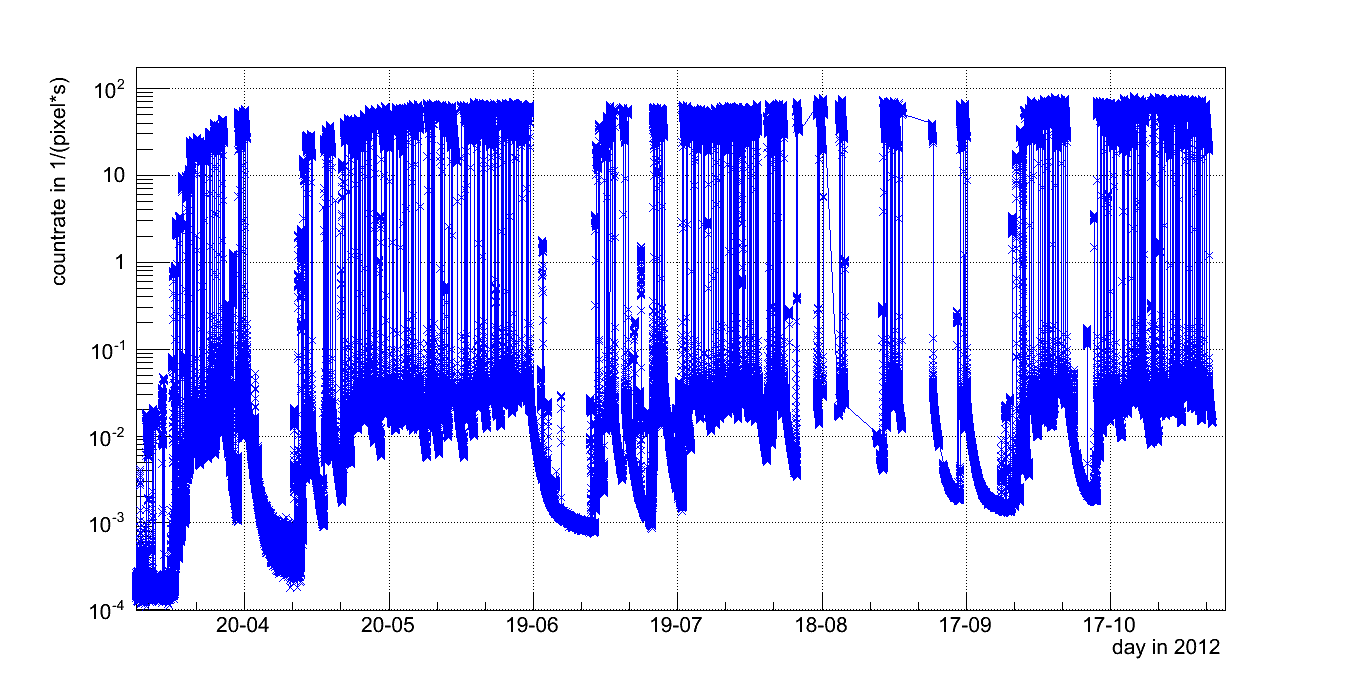 07/03/2013
Benedikt Bergmann - DPG Tagung Dresden
7
Count rates at MPX01 site: decay period
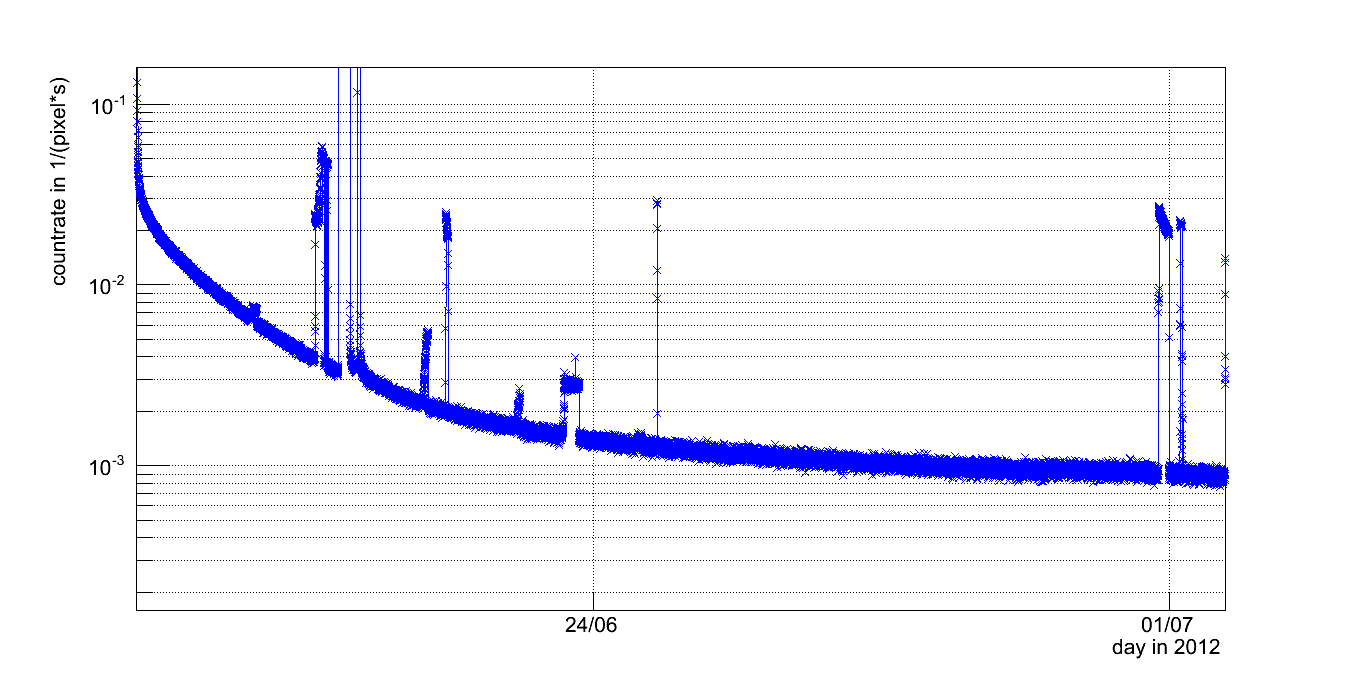 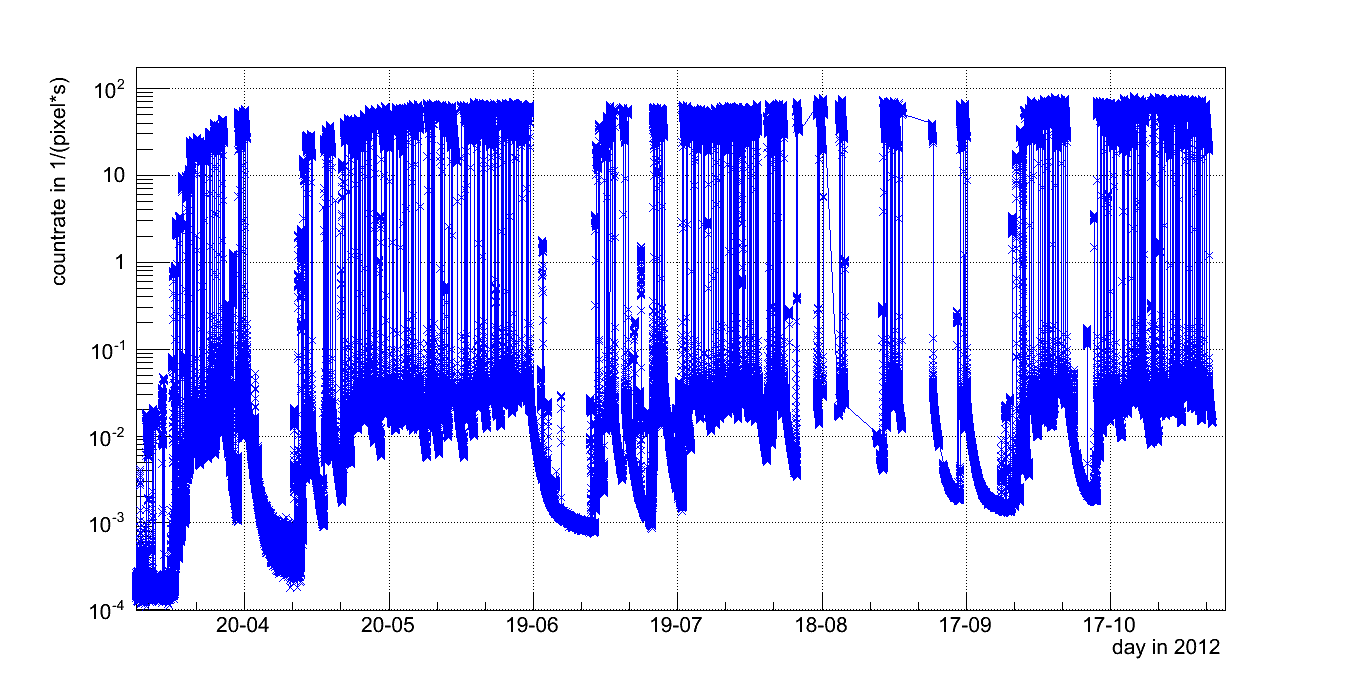 07/03/2013
Benedikt Bergmann - DPG Tagung Dresden
8
Describing the decay of activated products
Sum of radioactive decays of n isotopes:





Fit of sum of exponetial is an ill-conditioned problem
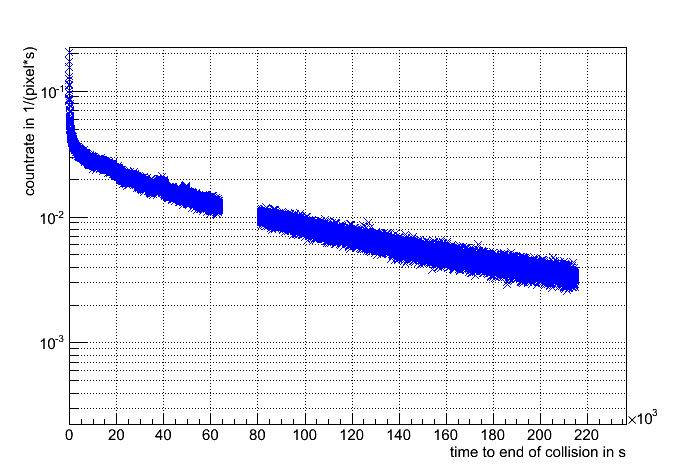 Choose appropriate region without collisions (exclude collisions)
Fit sum of two exponential decays 
Subtract faster decay component from data
Repeat steps 2. and 3. until all data is fitted
07/03/2013
Benedikt Bergmann - DPG Tagung Dresden
9
[Speaker Notes: Low luminuosity run excluded!]
Describing the decay of activated products
Sum of radioactive decays of n isotopes:





Fit of sum of exponetial is an ill-conditioned problem
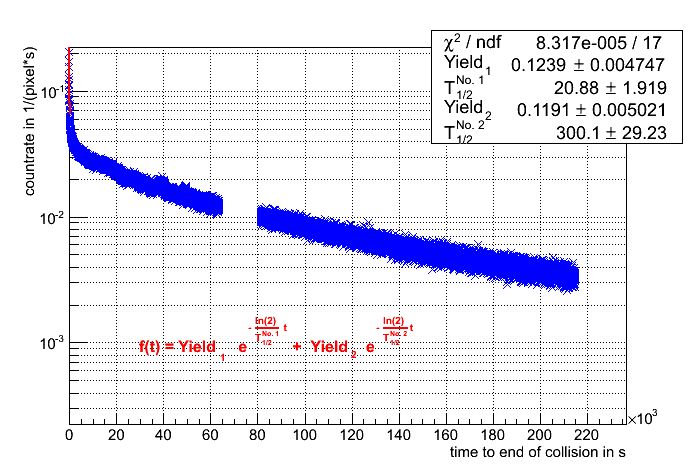 Choose appropriate region without collisions (exclude collisions)
Fit sum of two exponential decays (with range 0 to estimated half life times 10) 
Subtract faster decay component from data
Repeat steps 2. and 3. until all data is fitted
07/03/2013
Benedikt Bergmann - DPG Tagung Dresden
10
Describing the decay of activated products
Sum of radioactive decays of n isotopes:





Fit of sum of exponetial is an ill-conditioned problem
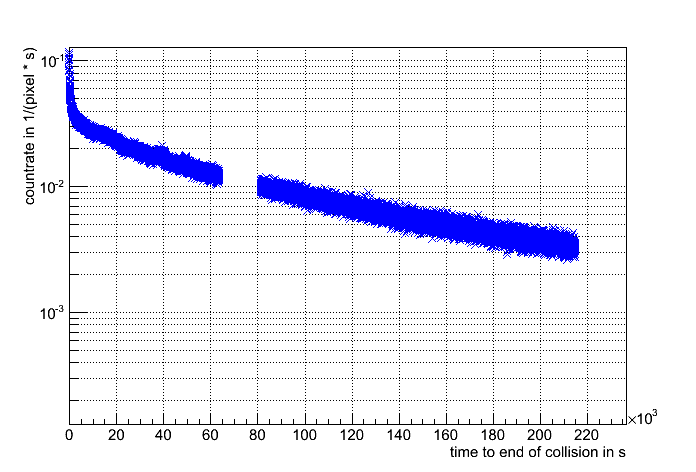 Choose appropriate region without collisions (exclude collisions)
Fit sum of two exponential decays (with range estimated half life times 10) 
Subtract faster decay component from data
Repeat steps 2. and 3. until all data is fitted
07/03/2013
Benedikt Bergmann - DPG Tagung Dresden
11
Describing the decay of activated products
Sum of radioactive decays of n isotopes:





Fit of sum of exponetial is an ill-conditioned problem
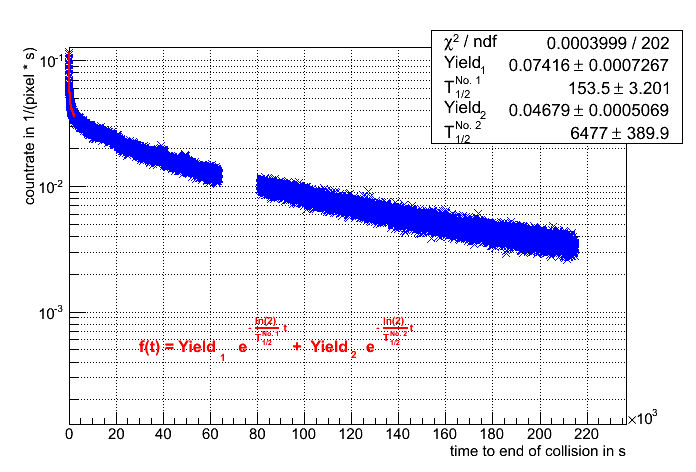 Choose appropriate region without collisions (exclude collisions)
Fit sum of two exponential decays (with range estimated half life times 10) 
Subtract faster decay component from data
Repeat steps 2. and 3. until all data is fitted
07/03/2013
Benedikt Bergmann - DPG Tagung Dresden
12
Describing the decay of activated products
Sum of radioactive decays of n isotopes:





Fit of sum of exponetial is an ill-conditioned problem
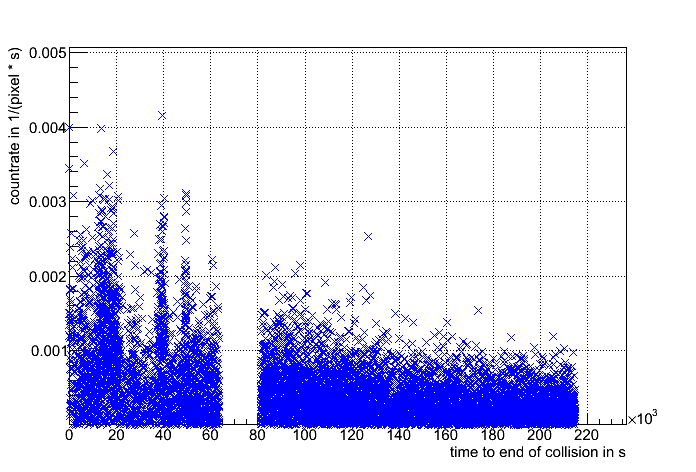 Choose appropriate region without collisions (exclude collisions)
Fit sum of two exponential decays (with range estimated half life times 10) 
Subtract faster decay component from data
Repeat steps 2. and 3. until all data is fitted
07/03/2013
Benedikt Bergmann - DPG Tagung Dresden
13
Modelling one decay region with the fitted half lifes
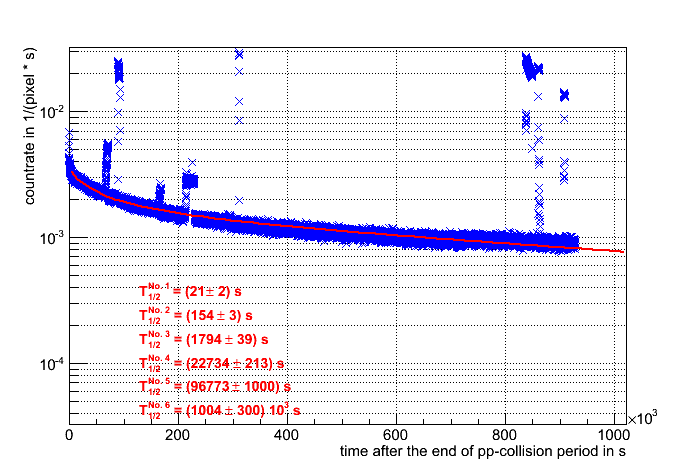 components with longer half life present (have to be guessed for the further analysis)
07/03/2013
Benedikt Bergmann - DPG Tagung Dresden
14
[Speaker Notes: Time to end -> time after collisions]
Equation to describe the whole set of data
Activation during i-th frame (valid only during collisions)
Decay of atoms activated before i-th frame
Mtot	total count rate measured in the given MPX frame (normalized to unit time)
Mact	count rate caused by all activation products created until the end of the given (i-th) 	MPX frame
 	decay constant,  = ln(2)/T1/2; T1/2 is the half-life
t	time period between the end of (i-1)-th frame and the end of i-th frame
Yk	normalization constant, used to fit the growth/decay curve to the measured data
Deduced by Jaroslav Solc according laws of nuclear growth and decay
07/03/2013
Benedikt Bergmann - DPG Tagung Dresden
15
[Speaker Notes: Define w_k; k_ and w_k determined from measurement]
Fitting the formula to the data
Adapting half lifes from the fit and adding longer components
Guessing the yields
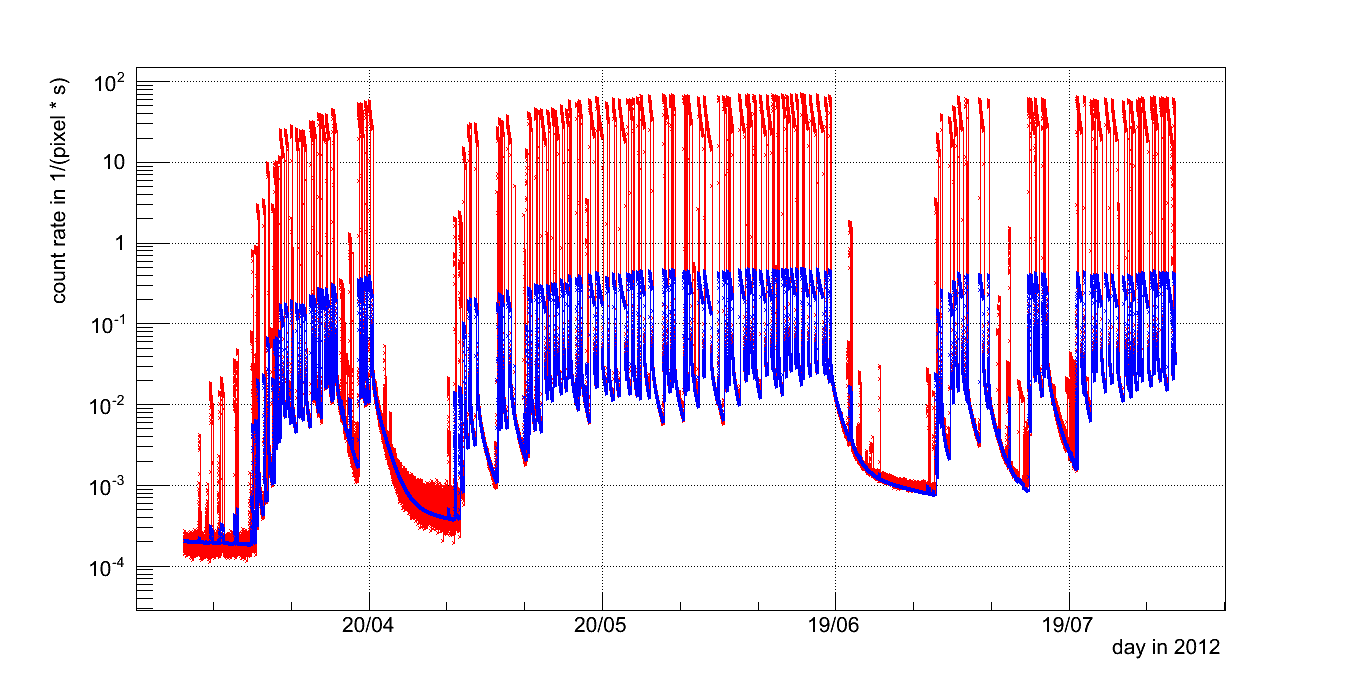 Measured count rates
Estimated activation count rate
07/03/2013
Benedikt Bergmann - DPG Tagung Dresden
16
Activation – MPX01 (example 1)
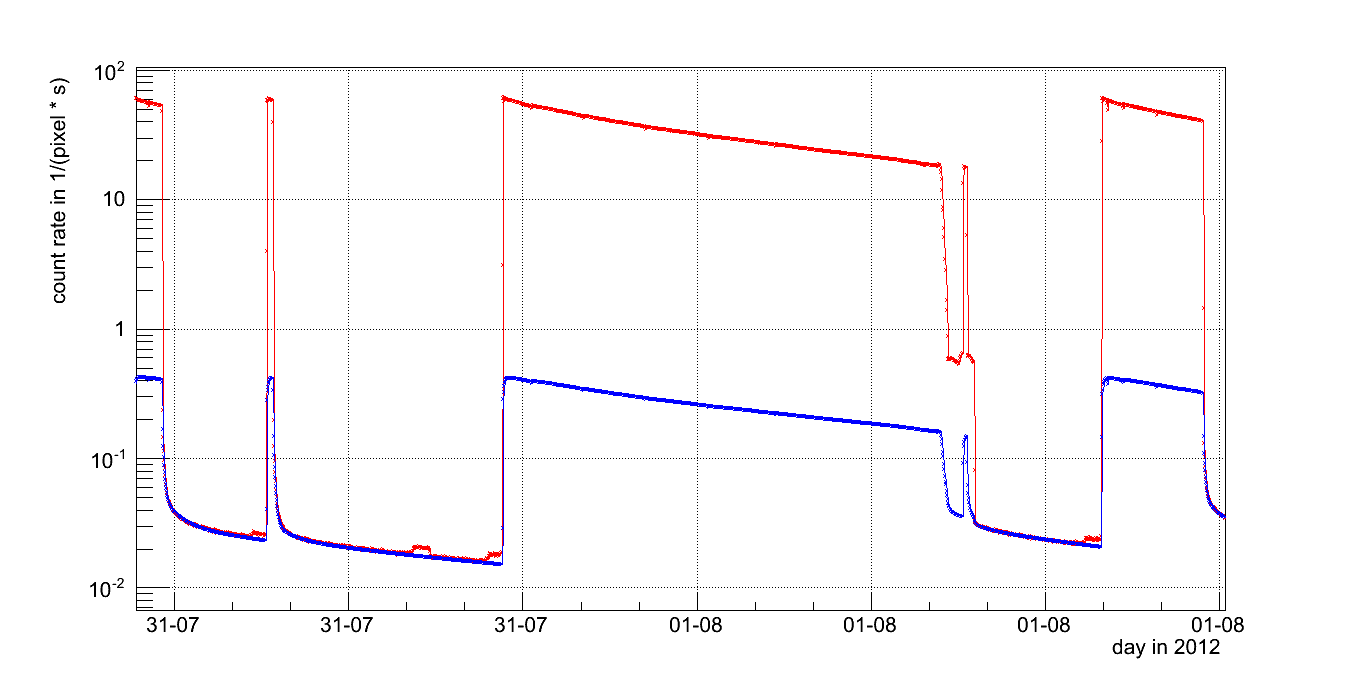 Measured count rates
Estimated activation count rate
07/03/2013
Benedikt Bergmann - DPG Tagung Dresden
17
[Speaker Notes: Beam effects before collisions and unsuccessful fill! 
Beam alignment problems and abort of fill!]
Activation – MPX01 (example 2)
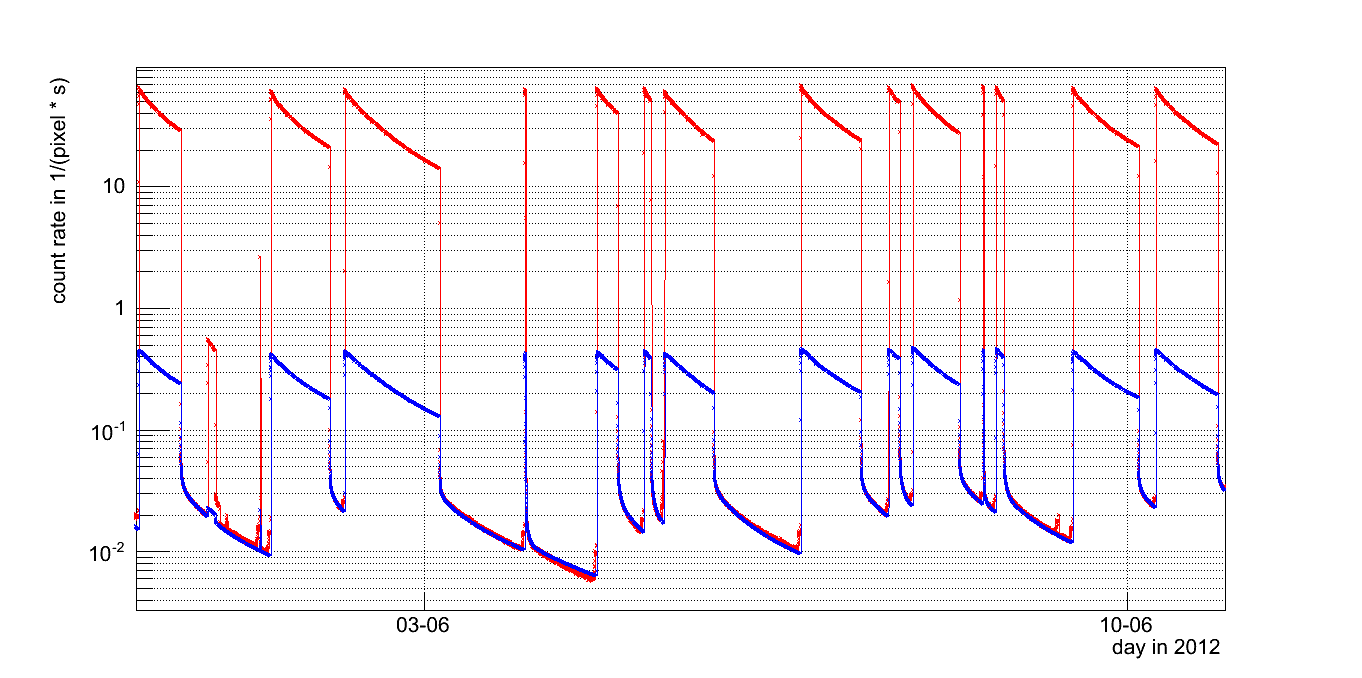 Measured count rates
Estimated activation count rate
07/03/2013
Benedikt Bergmann - DPG Tagung Dresden
18
[Speaker Notes: Beam effects before collisions and unsuccessful fill! 
Beam alignment problems and abort of fill!]
Activation contribution to total count rate during collisions (MPX01)
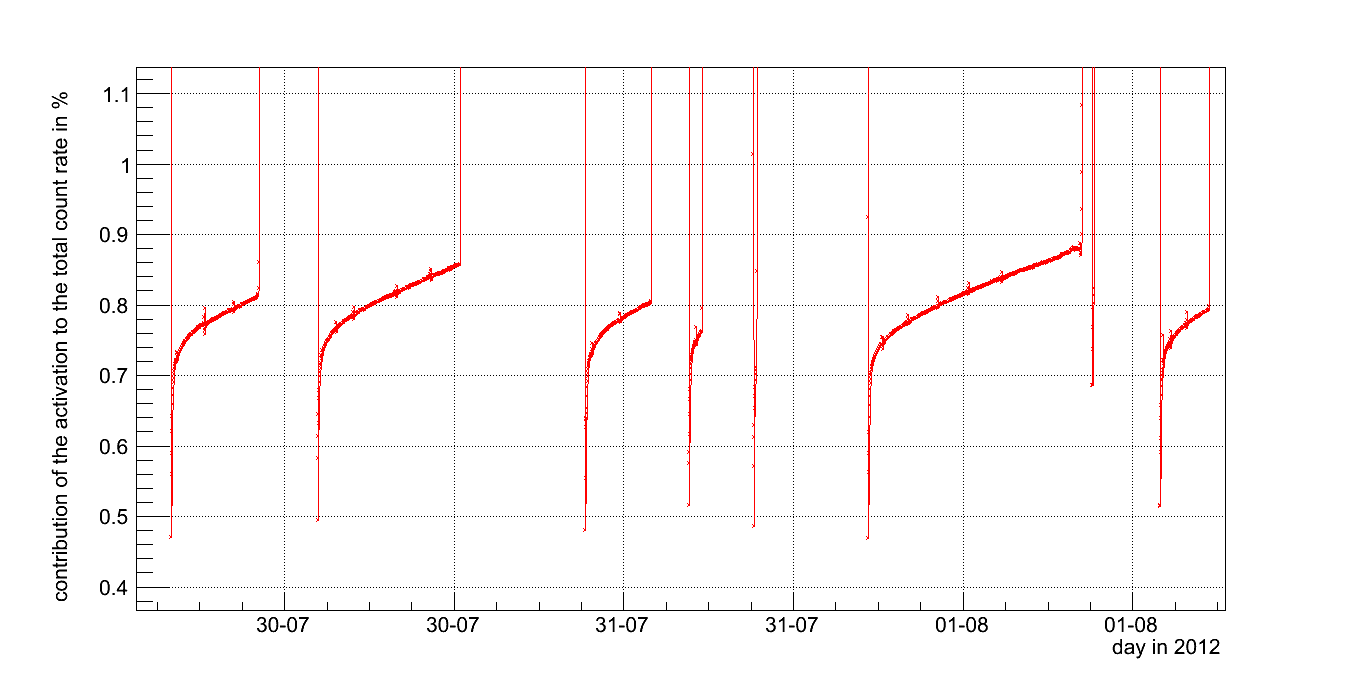 07/03/2013
Benedikt Bergmann - DPG Tagung Dresden
19
[Speaker Notes: Peaks -> Frames bigger gap? Resetting]
Activation contribution to total count rate during collisions (detail)
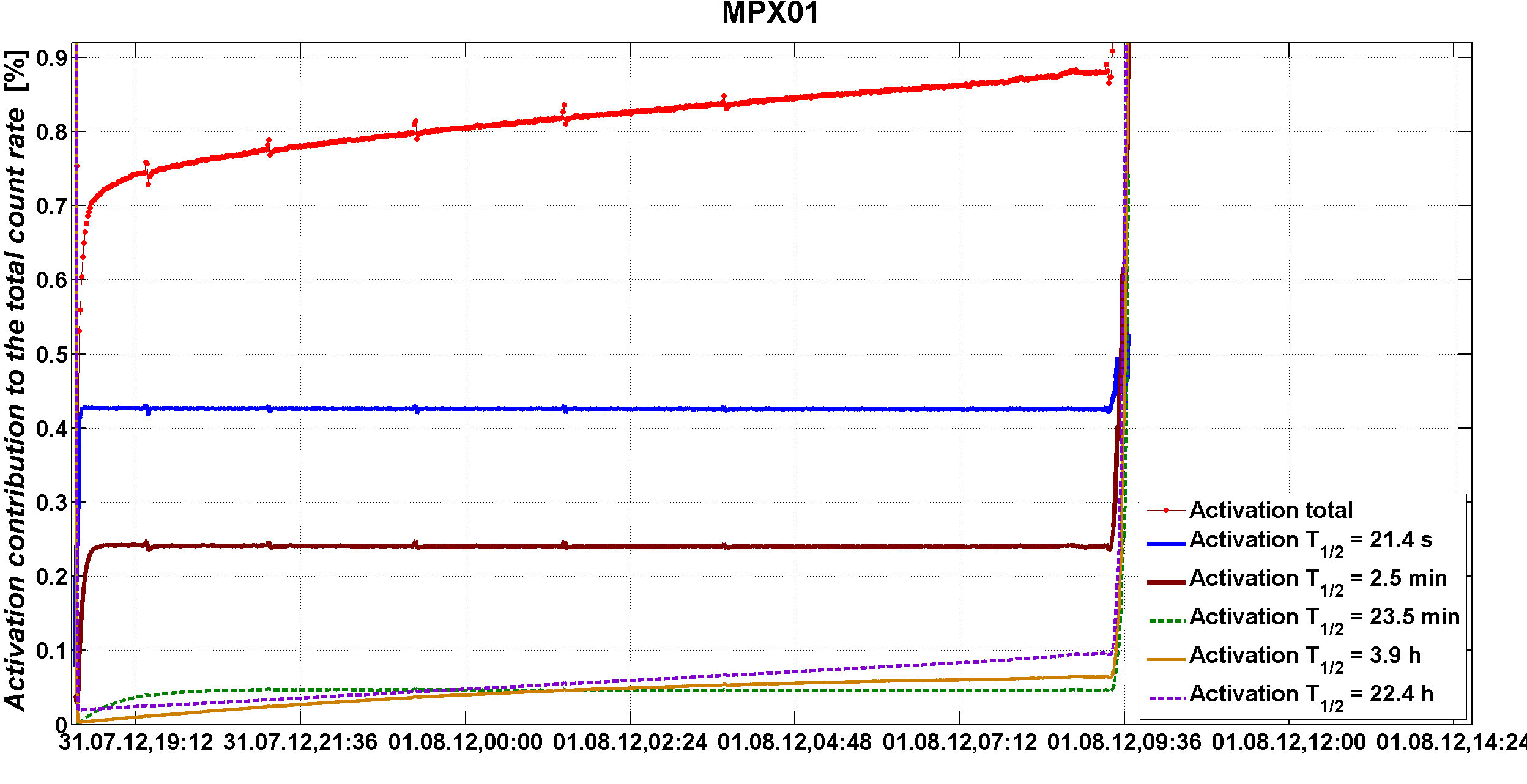 07/03/2013
Benedikt Bergmann - DPG Tagung Dresden
20
[Speaker Notes: Peaks -> Frames bigger gap? Resetting]
Overview – Half lifes and yields
MPX01
MPX02
MPX03
MPX13
07/03/2013
Benedikt Bergmann - DPG Tagung Dresden
21
[Speaker Notes: Data from the fit of MPX01 is also used as a starting point of the evaluation of the other detectors. The actual fit is done manually and similar half lifes were foud at the posotions of the different devices. 

Sn = tin
Zn = zinc]
Summary
A method was described to estimate the count rates of activated products during and after collisions
Estimate the background due to activation for the luminosity analysis
To predict time dependence of count rates after the beam is off (using known conversion factors the ambient dose equivalent rate can be obtained)

Procedure was done for MPX01, MPX02, MPX03, MPX13 within the ATLAS-MPX detector network
Similar half lifes were obtaines for all detectors
07/03/2013
Benedikt Bergmann - DPG Tagung Dresden
22
Thank you for your attention!
07/03/2013
Benedikt Bergmann - DPG Tagung Dresden
23